Hoe kom je tot een effectief te ontwerpen gedragsinterventie in de beleidsontwikkelingsfase?
Inleiding
Dit document vormt een verslag van de gesprekken die Max Herold met Thomas Dirkmaat heeft gevoerd. Thomas Dirkmaat is de coördinator van het Behavioural Insights Team van EZK/LNV. Het document geeft inzicht in de praktijk van het toepassen van gedragsinzichten binnen de beleidskern van een ministerie.  Als aftrap van het gesprek vroeg Max aan Thomas drie metaforen te benoemen om zijn werk te beschrijven. In het vervolg worden ze niet letterlijk langs gelopen, maar de oplettende lezer zal ze zeker herkennen.

Metaforen
De trein op de rails houdenHet is vooral een proces van de stappen die moeten worden doorlopen 
Veel puzzelstukjesHet is een proces van stappen maar tegelijkertijd ook stukjes van een puzzel die in lijn dienen te worden gebracht.
De aanhouder wint (never surrender)Kleinere hick ups. Gaat het door, ja of nee? Hoe ga je om met tegenslagen?
Wat is het toepassen van gedragsinzichten?(En wat is het verschil met nudging?)
Toepassen van gedragsinzichten is het benutten van gedragswetenschappen om te komen tot effectiever beleid. Die brede ‘body of knowledge’ van gedragswetenschappen kun je bij verschillende beleidsinstrumenten toepassen. Kern is dan het beantwoorden van de vraag: ‘Wat zijn de relevante gedragsbepalende factoren en hoe grijp je daar op aan?’ 
Kern is gedragsverandering: Een doelgroep vertoont momenteel gedrag X en een andere gedrag is wenselijk. Bewustwording is nog geen gedragsverandering. Bewustwording is NIET het werk van het Behaviour Insights Team. Daar is de communicatieafdeling voor.
Feedbackcriterium gedrag: Kun je een er een foto van maken?
Nudging gaat meestal over kleine aanpassingen in de keuzearchitectuur, waarmee je mensen een duwtje in de gewenste richting probeert te geven, zonder dat de keuze vrijheid wordt aangetast. De meeste toepassingen van nudging vind je in het communicatiedomein. Zie ook kamerbrief: https://www.tweedekamer.nl/kamerstukken/brieven_regering/detail?id=2014Z22268&did=2014D44927
Hoe pas je gedragsinzichten toe?
Stappenplan
Stap 1: Hoe vind je uit wat het probleem is?(Hoe krijg je het probleem helder en of het iets voor het BIT is?)
Stap 2: Hoe zorg je voor belangrijke procesrandvoorwaarden?
Stap 3: Hoe zorg je voor een goede gedragsanalyse?
Stap 4: Hoe bedenk/ontwerp je interventies?
Stap 5: Hoe test je interventies/kom je aan data?
Stap 6: Hoe doe je een statistische analyse?
Stap 7: Hoe schrijf je een rapport/presenteert de resultaten?
Stap 8: Hoe organiseer je het vervolg?
Probleemanalyse
Gedragsanalyse
Interventies ontwerpen
Interventies testenen aanpassen
Stap 1: ProbleemanalyseI. Is er eerder beleid gemaakt en wat is de interventieruimte?
Startpunt: 
Dossierhouder heeft een afspraak met je over gedragsinterventies m.b.t. zijn beleidsdossier

Stel de volgende vragen:
Is er al eerder beleid gemaakt? Heeft dat beleid effect gehad? Is het geëvalueerd? Zijn er überhaupt evaluaties?
Waarom is het een probleem? 
Wat is de rol van de overheid? Wat wil je bereiken? Wanneer is de minister blij? Hoeveel politieke (tijds)druk staat er op? Wat is de termijn?
Kun je iets vertellen over de context waar het probleem zich afspeelt?Wat is de doelgroep binnen die context waar het beleid zich op richt?
Wat veroorzaakt het probleem? Hoe groot is het probleem? 
Waar zit de echte vraag/wat is de ‘vraag achter de vraag’? Wat precies aan te pakken m.b.t. het probleem en wat niet? 
Hoeveel vrijheidsgraden hebben we nog? Wat ligt vast en wat is de ontwikkelruimte: is er ruimte om een gedragsanalyse te doen en een beleidsinterventie te ontwikkelen? 
Waar zit je in het beleidsproces? In het begin van het regeerperiode? Moet het gewoon worden uitgevoerd (het staat in het regeerakkoord)? (NB: aan het einde van een kabinetsperiode heb je meer ruimte)
Welke spelregels zijn er Europees? (NB: Als er een Europese richtlijn is heb je minder mogelijkheden).
Wat zijn stukken die me overzicht en inzicht bieden in het dossier?
Stap 1: ProbleemanalyseII. Is het een gedragsvraagstuk?
Stel de volgende vragen:
Wanneer gaat het bij het beschrijven van het probleem écht over concreet gedrag van mensen (ipv bewustmaken)?
Mensen maken in een praktijkcontext keuzes voor bepaalde gedragingen, keuzes of acties, waar wordt dat in dit dossier door beïnvloed? 
Welk concreet gedrag zouden jullie in de praktijk willen zien bij welke doelgroep(en)?
Wat is jullie gedragsdoel (doelvariabele)? Heb je al een uitkomstvariabele/doelvariabele die je beleid meet? (Bijv. energiegebruik bij bedrijven). Kun je het probleem kwantificeren?  Heb je daar een getal over (denk aan kwh, kubieke meters gas, etc). Worden cijfers bijgehouden? 
Zijn er monitoren? Hoe zou je het eventueel wel kunnen meten? Hoe zouden we daar cijfers over kunnen verzamelen? 
Wat is jullie beleids(praktijk)theorie onderliggend aan het huidige doelgroepgedrag?
Waar wijkt dat af van het rationele model, de homo economicus? 

Feedback: Probleemhouder vragen een probleemschets in te vullen. (FORMAT)

Exit:
Je weet of het wel/geen gedragsvraagstuk is.
Je weet wat de beoogde doelvariabele is en hebt een eerste inzicht in het gewenst gedrag en de beleidsvooronderstellingen bij het beoogde gedrag van de doelgroep.
Je weet wat de ontwikkelruimte is voor interventies.
Overzicht dossierstukken.
Je weet dat het Behavioural Insights Team er wel/geen meerwaarde in kan zien. Ingevuld format  Go/NO go.
Stap 2: Procesrandvoorwaarden
Borg eigenaarschap bij de beleidsdirectie, maak een afspraak met het verantwoordelijke MT-lid
Maak een taakverdeling (klein projectplan) met opdrachtgever bij grotere projecten om tot interventies te komen.
Formeer een projectgroep indien meerdere organisaties meedoen.  

Exit:
Je hebt het eigenaarschap geborgd.
Je hebt een taakverdeling (klein projectplan) gemaakt
Je hebt (desgewenst) een projectgroep geformeerd.
Stap 3: GedragsanalyseI Desk research
Startpunt:
Je weet of het wel/geen gedragsvraagstuk is.
Je weet wat de beoogde doelvariabele is en hebt een eerste inzicht in het gewenst gedrag en de beleidsvooronderstellingen bij het beoogde gedrag van de doelgroep.
Je weet wat de ontwikkelruimte is voor interventies.
Je weet dat het Behavioural Insights Team er wel/geen meerwaarde in kan zien.
Overzicht dossierstukken.

Lees de dossierstukken.
Doe een literatuurstudie.Algemene inzichten via google. Serieuzer Google.scholar en Web of Science. Je kunt eventueel een bureau inhuren of universiteit als je het wat groter wilt aanpakken. De laatste twee zijn eventueel ook te gebruiken voor een check op een eigen literatuurstudie.
Wat is er in termen van cijfers/indicatoren bekend over de doelgroep(en) in relatie tot het probleem en in het bijzonder het doelgedrag?
Stap 3: GedragsanalyseII Veldonderzoek
Ga het veld in: Wat beweegt de doelgroep? Wat zijn de gedragsbepalende factoren? 
Hoe kom je in contact met de doelgroep?
Leg contact via uitvoering en toezicht. Die hebben vaak klantenpanels die je makkelijk kan benaderen. Tip: vraag ook aan de uitvoerder of toezichthouder wat zij van het probleem en gedrag van de doelgroep(en) weten?
Als je deze mogelijkheid niet hebt, wordt het een stuk moeilijker. Bijv. bij niet-gebruik van bestaande regelingen of wanneer je nieuw beleid aan het maken bent. In geval de doelgroep uit bedrijven bestaat kun je via de KvK contacten met ondernemers leggen. Mogen we jou gaan interviewen? Of via brancheverenigingen etc. Bestaat de doelgroep uit burgers dan zijn panelbureaus een goed alternatief.
Doe verkennende interviews in de praktijk met vertegenwoordigers van de doelgroep(en): aantal gesprekken tussen de 5 en 10 personen. Daarvoor maak je een vragenlijst met een goede opbouw. Begin met algemene vragen om respondenten te laten leeglopen, dan gerichtere vragen. Probeer voorbij de intentie te komen. Soms groepsinterview (focusgroepen). 
In geval van een vragenlijst gebruik controlevragen; waak er alleen voor dat de enquête niet te lang wordt; kost geld en mensen willen ook niet hele lange vragenlijsten invullen. Soms maken wij de vragen, soms panelbureau. Kan ook partijen laten aanhaken zoals universiteiten. Leg de vragenlijst voor aan de 5-10 personen en test deze vooraf.
Terugvaloptie: pak zelf de telefoon of je gaat de straat op/ langs de huizen.
Intermezzo 1: ‘Je loopt geheid tegen probleempjes aan’
Denk daarbij aan:
Management overtuigen / Gaat het door, ja of nee? 
Benodigde tijd
Geld 
Aan de voorkant van beleid: commitment ontwikkelen met doelgroepen waar je geen contact mee hebt / partijen aangehaakt houden
AVG
Kun je de doelgroep bereiken
De dossierhouder wisselt maar wij zijn er nog steeds.
Wie mag bepaalde data inzien en wie niet?. Hoe schakel je daarmee?
Omgaan met WOB verzoek. 
(Zie casus Cybersecurity)
Casus: CybersecurityJe hebt soms een lange adem nodig
We zijn meer dan vijf jaar mee met dit project bezig geweest. Complex project met meerdere stakeholders: samenwerkingsverband van beleidsdirectie, regionale partner en BIT met daarnaast betrokkenheid van een Cybersecuritybedrijf, Universiteit, AVG-juristen en uiteraard de deelnemende MKB- bedrijven. 

Waarom door het zolang?
Bepalen focus onderzoek duurde circa een jaar. Dit had sneller gekund, maar BIT had te maken met ondercapaciteit in deze periode, waardoor reeds lopende projecten prioriteit kregen.
Het vinden van een Cybersecuritybedrijf dat de test wilde uitvoeren (circa 6 maanden).
Géén rechtstreeks contact met doelgroep. We zijn lang bezig geweest met het werven van bedrijven die wilden meedoen aan het onderzoek. Dit duurde bijna 2 jaar, inclusief een half jaar vertraging door de COVID-19 uitbraak.
Een van die bedrijven wilde meer weten over de selectie van het Cybersecuritybedrijf dat de phishingtest zou gaan uitvoeren en diende een WOB verzoek in (circa 3 maanden vertraging).
AVG – ook al werden de overeenkomsten tussen de deelnemende MKB-bedrijven en het Cybersecuritybedrijf getekend - wilde het samenwerkingsverband er wel voorzorgen dat alles netjes geregeld zou worden aangezien wij de phishingtest gratis aanboden (circa 4 maanden mee bezig geweest).
Uitvoeren veldexperiment inclusief bijsturen van het onderzoek door problemen in de uitvoering door het Cybersecuritybedrijf (6 maanden).
Complexe dataset die eerst opgeschoond moest worden voordat data-analyses konden worden uitgevoerd. (5-6 maanden)
Stap 4: Interventies ontwerpen
Startpunt
Je hebt een literatuurstudie gedaan.
Je hebt het veld verkend (of laten verkennen) met behulp van een gevalideerde vragenlijst.
Je hebt (desgewenst) een projectgroep geformeerd.

Organiseer Interventie brainstormsessie met dossierhouder, gedragsexperts en/of veldkenners
Open en geef presentatie over thema en aangrijpingspunten in het veld.
Stel een opwarmvraag: waar denk JIJ aan bij <naam thema/dossier> en gedragsinterventies?(één zin per persoon)
Stel de vraag: waar zien jullie interventiemogelijkheden?
Stap 4: Interventies ontwerpen (II)
Ga na wat kansrijke/behapbare interventies zijn. Selecteer via de volgende criteria:* Verwachte gedragseffect/impact; vergelijkbare interventies elders. * Draagvlak bij de opdrachtgever: zien zij het ook zitten? * Opschaalbaarheid van de interventie.* Uitvoerbaarheid: kun je in de praktijk voor elkaar krijgen? 
Sluit aan bij geïdentificeerd knelpunt of bij cruciale stap in besluitvormingsproces
Eenvoud
Sluit het aan bij iets dat we al doen
Kunnen we het in een experiment uittesten?
* (Aanvullende criteria en brainstormformules zijn MINDSPACE en EAST).
Hoe kan een experiment eruit zien?
Volgtijdelijk: experiment met nulmeting en nameting
Synchroon: controlegroep en interventiegroep(en)
Of een combinatie van deze twee
Korte evaluatie van de bijeenkomst
Doe een ethische check: van de interventies. Wegen van belangen. Maatschappelijk belang versus belangen van de doelgroep. 
NB: je kunt ook zélf een voorzet maken en bespreken met andere experts

Exit:
Je hebt inzicht in een of meerdere interventies.
Je hebt eerste ideeën voor manieren waarop je een experiment kunt organiseren.
Intermezzo: Modellen
MINDSET
EAST
Een van de manieren om interventies vanuit gedragswetenschappelijke inzichten te ontwerpen is een ‘vuistregel’- schema met de naam MINDSPACE. Vanuit elk van deze vuistregels kun je interventies bedenken.
Messenger: we are heavenly influenced by WHO communicates information.
Incentives: our responses to incentives are shaped by predictable mental short cuts (system 1) such as strongly avoiding losses.
Norms: we are strongly influenced by what others do.
Defaults: we ‘go with the flow’ of pre-set options.
Salience: our attention is drawn to what is novel and seems relevant to us.
Priming:  our acts are often influenced by sub-conscious cues
Affect: our emotional associations cab powerfully shape our actions.
Commitments: we seek to be consistent with our public promises, and reciprocate acts.
Ego: we act in ways that make us feel better about ourselves.
Later werd er een versimpelde versie, een mentale heuristiek, van gemaakt: ‘EAST’.
Easy. Standaardopties, versimpelen en gedoefactor wegnemen
Attractive. Aandacht trekken, personaliseren, belonen en straffen
Social. Communiceer sociale normen, gebruik sociale netwerken en wederkerigheid
Timely. Herinneringen, plannen maken, momentum
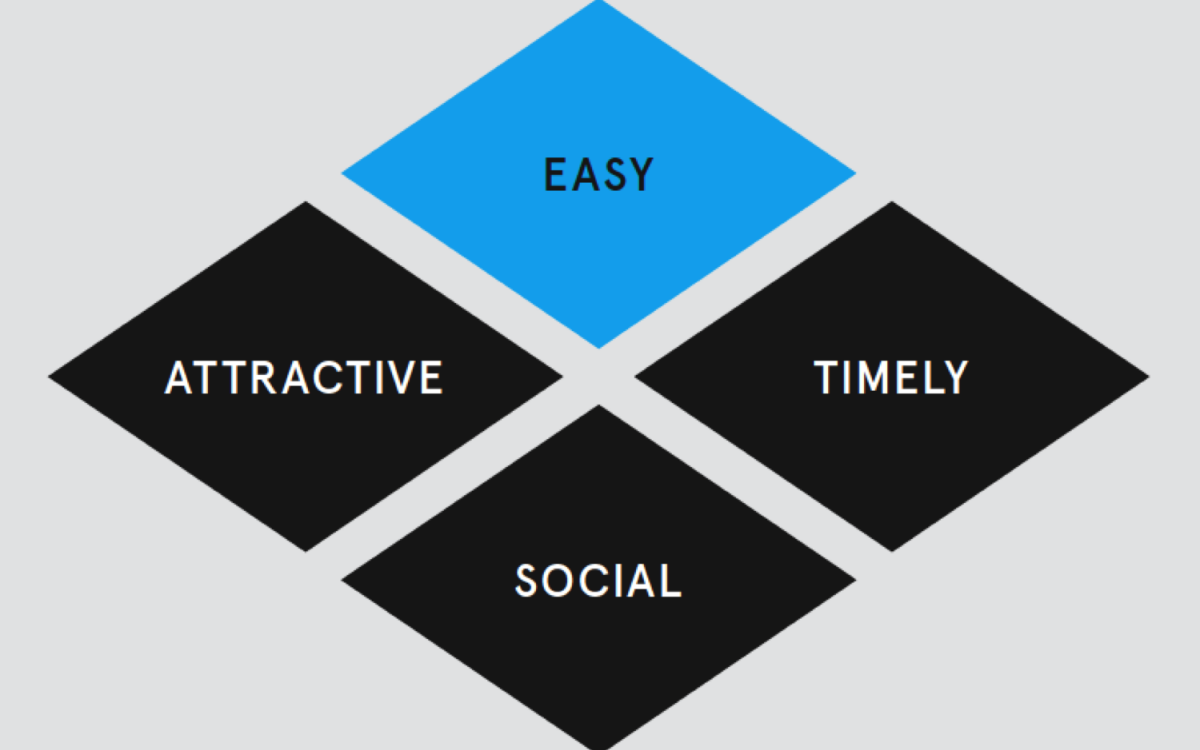 Stap 5: Interventies uittesten
Startpunt
Je hebt een literatuurstudie gedaan.
Je hebt het veld verkend (of laten verkennen) met behulp van een gevalideerde vragenlijst.
Je hebt inzicht in een of meerdere interventies.
Je hebt eerste ideeën voor manieren waarop je een experiment kunt organiseren.

Opties nagaan vanuit 2 vragen:
Kies de meest geschikte methode gegeven de onderzoeksvraag die je wilt beantwoorden. ZIE boekje: https://www.binnl.nl/kennis/publicaties/hoe+is+gedrag+te+onderzoeken/default.aspx
Een belangrijke vraag is hierbij kan ik een verandering in het doelgedrag statische gezien vaststellen, zie slide (gouden standaard)
Hoe ga ik de gedragsverandering meten? 
Heb je al een uitkomstvariabele/doelvariabele die je beleid meet? Bijv, energiegebruik bij bedrijven. Heb je daar een getal over (aan kwh, kubieke meters gas, etc) Worden cijfers bijgehouden? Zijn er monitoren? Hoe zou je het eventueel wel kunnen meten? Hoe zouden we daar cijfers over kunnen verzamelen?
Bij de uitvoering zitten vaak data en kun je concreet meten via hun systeem.
Kun je de interventie zo vormgeven dat je automatisch data kan gaan verzamelen? Denk aan emails met meetlinkjes. 
Als de interventie niet in het veld kan worden uitgetest zijn online experimenten mogelijk een alternatief. 
Is het mogelijk om een koppeling te leggen met data die bij het CBS beschikbaar is?
Is het elders al aangetoond? Hoe is de effectmeting toen gedaan?
Stap 5: Interventies uittesten
Het is altijd verstandig om via een survey aanvullende gegevens te verzamelen:
1) Achtergrondkenmerken (denk bijvoorbeeld aan leeftijd, opleiding, sector, kennis) NB: afhankelijk van het onderzoek wisselen de relevante achtergrondkenmerken.
2) Organiseer een kwalitatieve evaluatie
Algemene vragen: 
Wat vind u ervan?
Hoe ervaart u het/ heeft u het ervaren?
Vragen over het experiment zelf:
Heeft de interventie u beïnvloed en waarom/waardoor?(De opmerkingen vergelijken met de kwantitatieve resultaten: het kan zijn dat betrokkene zich niet bewust is van het feit dat een interventie toch heeft gewerkt)
Zou u de interventie anders doen en waarom?
Zijn er in uw ogen interventies die mogelijk beter werken? En waarom?
Mogelijke vormen kwalitatieve evaluatie: 
Enquête
Face-to-Face interviews, (of nabellen)
Groepsinterviews (evt. Online-GDR)
Cluster de resultaten in een gecodeerd overzicht

Exit:
Je hebt vastgesteld hoe je aan (veld)data kun komen en deze verzameld
Je hebt een gecodeerd overzicht van de kwalitatieve resultaten
Intermezzo: Een effectmeting in de praktijk (de gouden standaard)
Specificeer het doel, indicatoren en meetperiode (van...tot)
Concreet waarneembaar/ hoe weet je of iets een succes is?
Hoe groot je verwacht dat het effect is? NB streef wel naar 5-10 %
Kijk hoe groot de praktijkgroep is waarmee je kunt experimenteren en ga na:
In hoeveel doelgroepen (bij meerdere interventies) die kan worden opgedeeld
Ga na hoe groot het effect (gedragsverschil) moet zijn om dat statistisch te kunnen meten, Gebruik daarvoor de tools op: http://powerandsamplesize.com/
Deel de praktijkentiteiten van de doelgroep in via een dobbelsteen, in een treatmentgroup en een controle groep (eventueel meer treatmentgroepen als je op een instrument, bijv. brief, verschillende type interventies (brief in verschillende vormen) tegelijk wilt toetsen).
Eventueel kun je ook op basis van beschikbare achtergrondkenmerken de doelgroep stratificeren. Hiermee weet je zeker dat belangrijke kenmerken waarvan je vermoed dat ze op het doelgedrag van invloed kunnen zijn, netjes over de verschillende groepen verdeeld zijn.
Pre-registreer de hypotheses die je wilt gaan onderzoeken.
Maak afspraken met betrokken partijen die een rol spelen bij het uitvoeren van het experiment, zodat alle mogelijk zaken die van invloed kunnen zijn op het correct uitvoeren van het experiment in kaart gebracht zijn en helder is wat iedereen moet doen om het experiment zuiver te laten verlopen. NB: onderschat dit punt niet, hier gaat het vaak fout.
Stap 6: Statistische analyse
Startpunt:
Je hebt het experiment uitgevoerd en data verzameld.

Verzamel de gegevens en zet de data in Excel. (Voor iedere waarneming een aparte rij en geef in een aparte kolom aan of die waarneming tot controlegroep of treatment behoort)
Doe, indien mogelijk, een t-toets. (=T.TEST(<datapunten treatmentgroep>;<datapunten controlegroep>;2;3)) De uitkomst hiervan is de p-waarde: als die klein is (standaard is kleiner dan 0,05) dan is het verschil statistisch significant
Zet de resultaten in overzichtelijke staafdiagrammen.
NB: dit is het minimum wat je moet doen. Idealiter wordt de data nader geanalyseerd middels regressie-analyses waar je controle variabelen in meeneemt (dit zijn de achtergrondkernmerken die je hebt verzameld). Tip schakel iemand in die verstand heeft van data-analyse, bijvoorbeeld een onderzoeker aan een universiteit.
Stap 7: Maak een rapport/presentatie
Startpunt:
Overzicht resultaten experiment in staafdiagrammen
Overzicht resultaten kwalitatieve evaluatie
Maak een verslag/powerpoint. NB: dit doe je bij grotere projecten (soms kortere versies bijv. presentaties intern)
Aanleiding/inleiding
De vraagstelling
Wat de literatuur zegt over de vraagstelling en gedrag
Belangrijke gedragswetmatigheden vanuit de literatuur
De opbouw van het project
Keuze interventies
De opbouw van het experiment
Staafdiagrammen (controlegroep- interventiegroepen) om de resultaten te laten zien
De inzichten die de kwalitatieve evaluatie heeft opgeleverd
Via verschillende kanalen aan bieden: intern via intranet, artikelen peer-reviewed of ESB (niet peer-reviewed); 
Opnemen in ‘Rijk aan gedragsinzichten’ en de online projectenbank op www.binnl.nl
Vertel anekdotes / praktijkvoorbeelden tijdens de presentatie

Exit:
Afgerond rapport
Gegeven presentatie
Stap 8: Hoe organiseer je het vervolg?
Start:
Afgerond rapport
Gegeven presentatie

Denk actief na met de probleemeigenaar hoe je er een vervolg aan kunt geven en problemen waar je tegen aan kunt lopen.
Beantwoord de vraag: ‘Hoe hou je het resultaat dan vast en kun we de interventie opschalen?
Ga na hoe je een langere termijn trend kan meten.

Exit:
Vervolg wordt georganiseerd
Casus: Verduurzaming MKB en de rol van subsidies
Om de klimaatdoelen te behalen is het belangrijk dat ook het mkb investeert in verduurzaming. Bedrijven die niet onder de energiebesparingsplicht vallen, kunnen een Subsidieregeling Verduurzaming MKB (SVM) aanvragen. Dit onderzoek verkent de motieven van eigenaren van het micro-mkb (bedrijven met 2 tot 10 werknemers) om te verduurzamen en hoe subsidies zoals de SVM hierin een rol spelen.
Dit onderzoek is een goed voorbeeld van hoe je middels een enquête een gedragsanalyse kan maken op een specifiek doelgedrag. In casu het aanvragen van de SVM.
Voor een beschrijving en het eindrapport zie: Rijksoverheid.nl
Casus: WSBO
De WBSO is een regeling waarmee bedrijven een fiscale korting kunnen krijgen op de loonkosten van hun R&D-medewerkers. De meeste bedrijven innovatieve bedrijven maken gebruik van de WBSO. Er is ook een groep bedrijven die de WBSO nog niet weet te vinden. BIT heeft een onderzoek gedaan naar deze groep.
Hiervoor hebben we gezocht naar ondernemers die wel een bedrijf hebben dat zich met innovatie bezighoudt, maar die geen WBSO hebben aangevraagd. Van deze bedrijven zijn geen gegevens bekend bij de RVO en konden daardoor in verband met de AVG niet direct benaderd worden. Het was daarom lastig om bedrijven te vinden die recht hebben op de WBSO maar die niet aangevraagd hebben. De volgende stappen zijn uitgevoerd om deze groep toch zo veel mogelijk te bereiken voor de gedragsanalyse:
We hebben ondernemers die meegedaan hebben aan een WBSO voorlichtingssessie, maar geen WBSO hadden aangevraagd, onderzocht. Hier bleken geen geschikte kandidaten tussen te zitten.
We hebben bedrijven uit de KVK top100 van innovatieve bedrijven benaderd die geen WBSO hebben aangevraagd en na deskresearch wel tot de potentiële doelgroep zouden kunnen horen. Tien bedrijven die overbleven na deze selectie zijn benaderd. Daarvan hebben 5 bedrijven meegewerkt aan een interview. 
We hebben daarnaast een enquête gehouden onder de bv’s van één sector waar veel innovatie te verwachten valt. In deze sector heeft ongeveer 40% van de bedrijven WBSO aangevraagd. De enquête is uitgezet onder de 60% zonder WBSO aanvraag. Hiervoor zijn 70 bedrijven gebeld, waarna aan 40 bedrijven een mail is gestuurd met de enquête, en waarvan uiteindelijk 15 bedrijven de enquête ingevuld hebben. Ook zijn circa 25 zzp’ers gebeld om mee te doen aan de enquête, hiervan vulden 9 zzp’ers de enquête in.
Een deel van de respondenten had geen recht op de WBSO en behoorde daarmee niet tot de doelgroep van dit onderzoek. Dit geeft aan hoe lastig het soms kan zijn om een goede gedragsanalyse te maken.
Casus: Spaarbonus
In dit onderzoek is onderzocht in hoeverre woningeigenaren een Spaarbonus Woningverduurzaming een aantrekkelijke optie vinden voor de financiering van verduurzamingsmaatregelen. Het overgrote deel (65%-70%) van de deelnemers geeft er de voorkeur aan hun huidige spaargeld te gebruiken om hun woning te verduurzamen. Daarna wordt de Spaarbonus Woningverduurzaming als meest aantrekkelijk (28%) en waarschijnlijk (17%) gezien. 
Dit is een goed voorbeeld van een gedragsproject waarin drie departementen (EZK, BZK, FIN) samen met het KCPEG van de Universiteit Leiden een online experiment hebben uitgevoerd om de potentie van een nog niet bestaand beleidsinstrument te onderzoeken.
Voor een beschrijving en het eindrapport zie: Woningverduurzaming met spaarbonus - BIN NL
Casus: Gecombineerde opgave
Veel agrarische ondernemers wachten tot het laatste moment met het indienen van de gecombineerde opgave. Een brief met streefdatum hielp dit uitstelgedrag tegen te gaan. Hierdoor diende 7% minder ondernemers de gecombineerde opgave gedurende de laatste twee weken in.
Dit onderzoek is een mooi voorbeeld van hoe je met een kleine aanpassing in een brief een relatief groot effect kan hebben op het doelgedrag. Voor meer informatie zie hier: Uitstelgedrag tegengaan bij indienen gecombineerde opgave door agrarische ondernemers - BIN NL
Bij dit project hebben we ook een les geleerd over hoe het soms lastig kan zijn om een geboekte effectiviteitswinst vast te houden. De tijdens het onderzoek betrokken manager en communicatieadviseur wisselden niet lang na afloop van het onderzoek van baan. Hun opvolgers kenden het onderzoek maar beperkt. De succesvolle interventie werd daarom niet correct toegepast. Vanuit het BIT hebben we dit aangekaart en na opschaling in de organisatie wordt de interventie nu wel weer correct toegepast.